TRANSPORTNA SREDSTVA I ODRŽAVANJE
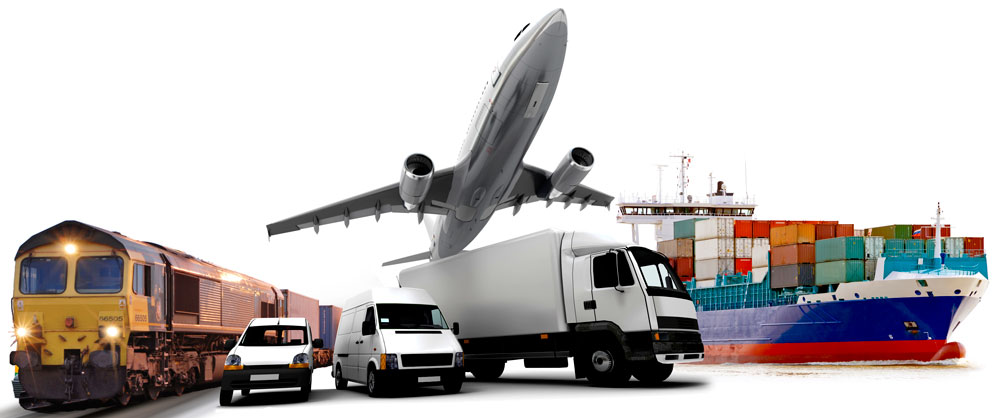 Profesori:
prof. dr Vladimir Momčilović
prof. dr Davor Vujanović
Asistent:
Mast. inž. Marko Stokić
SADRŽAJ PREDMETA
I DEO: Transportna sredstva
II DEO: Održavanje transportnih sredstava
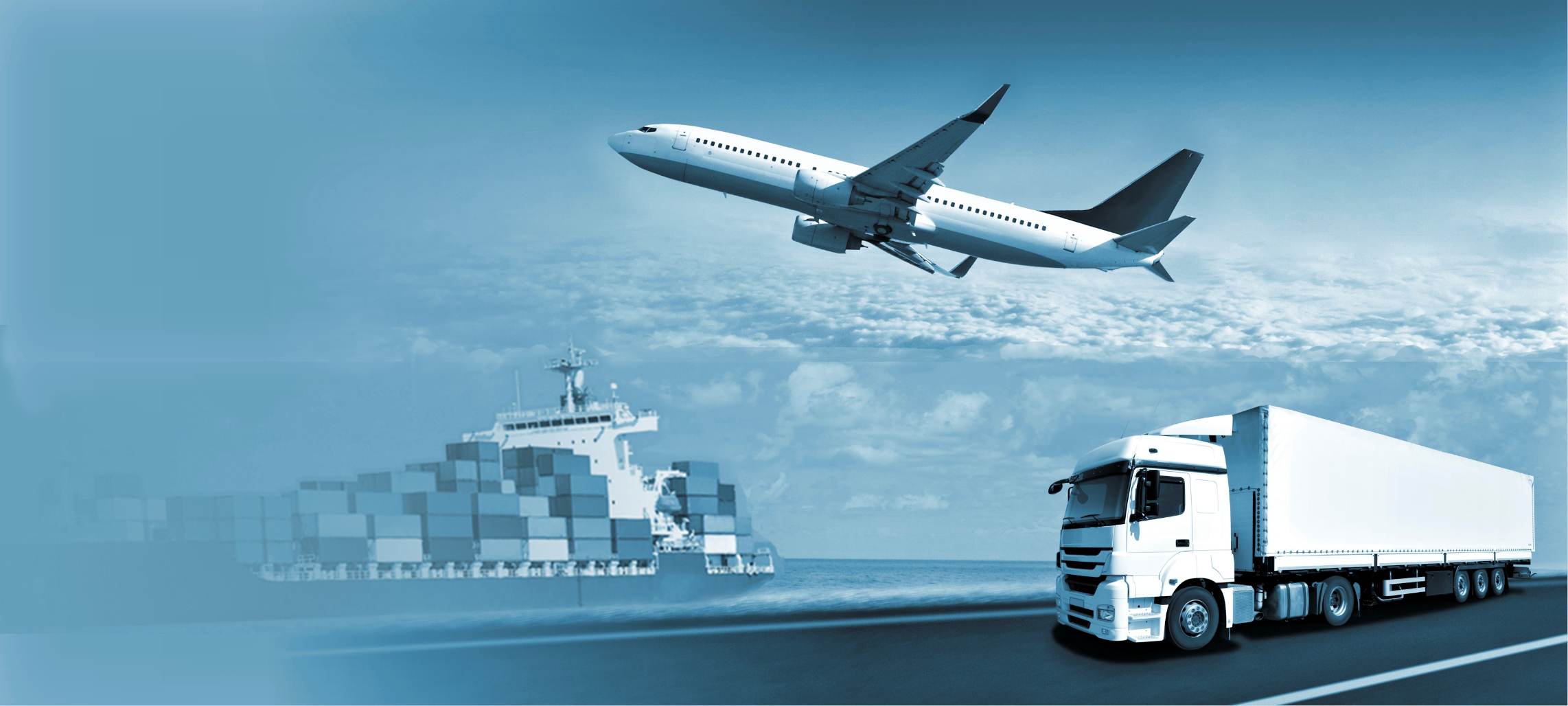 DRUMSKA TRANSPORTNA SREDSTVA
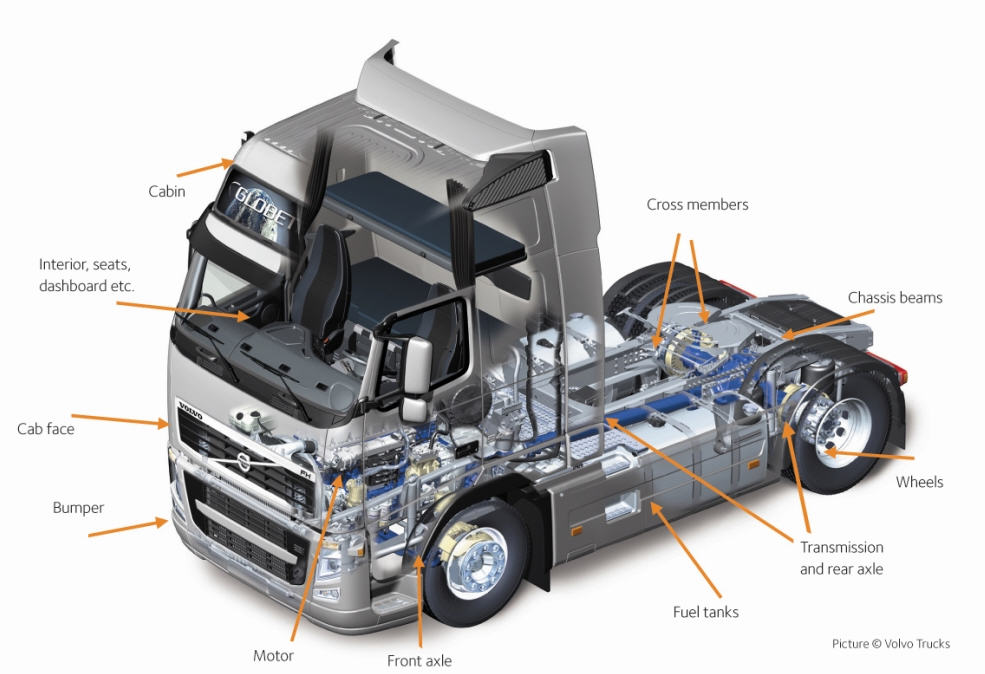 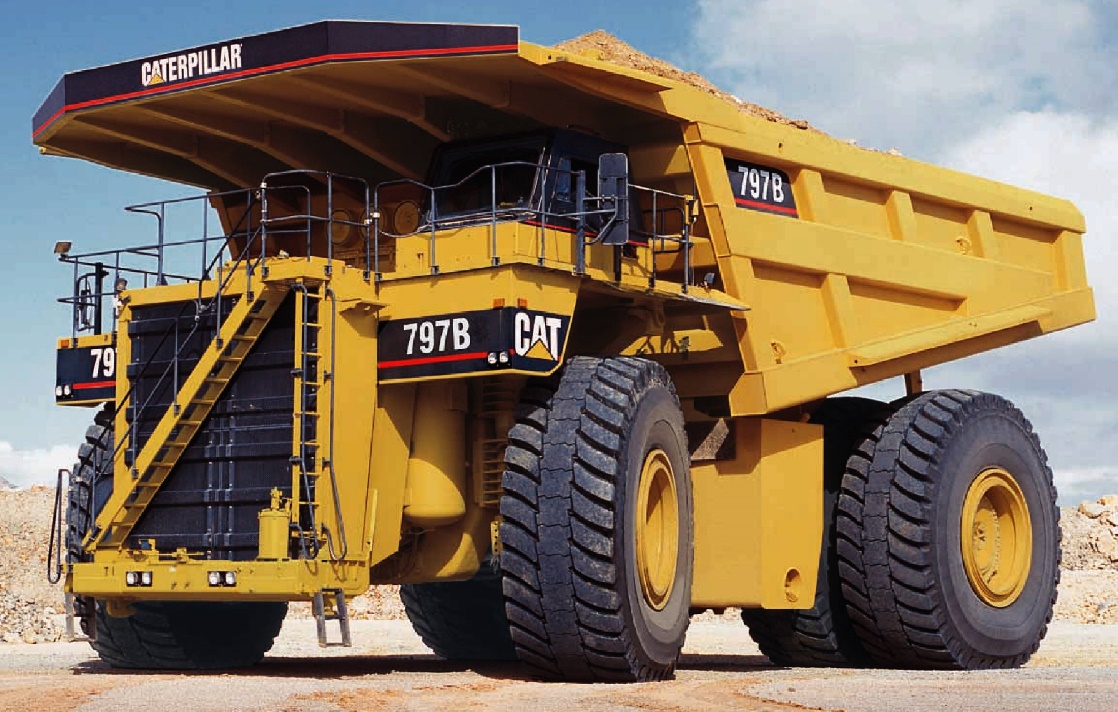 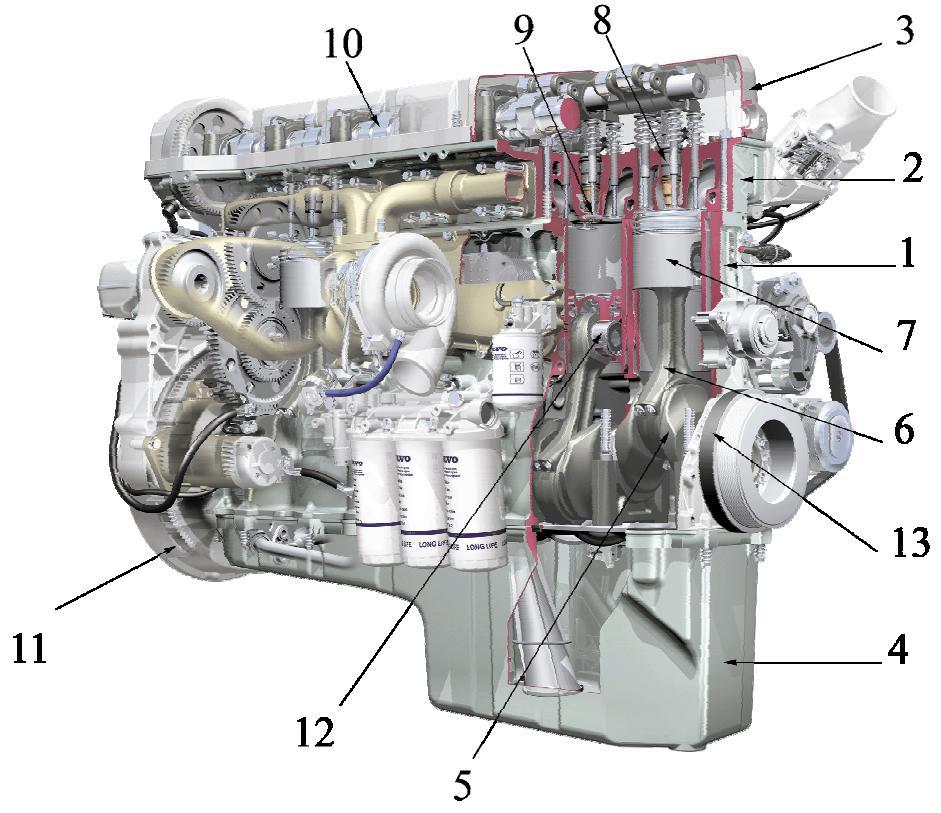 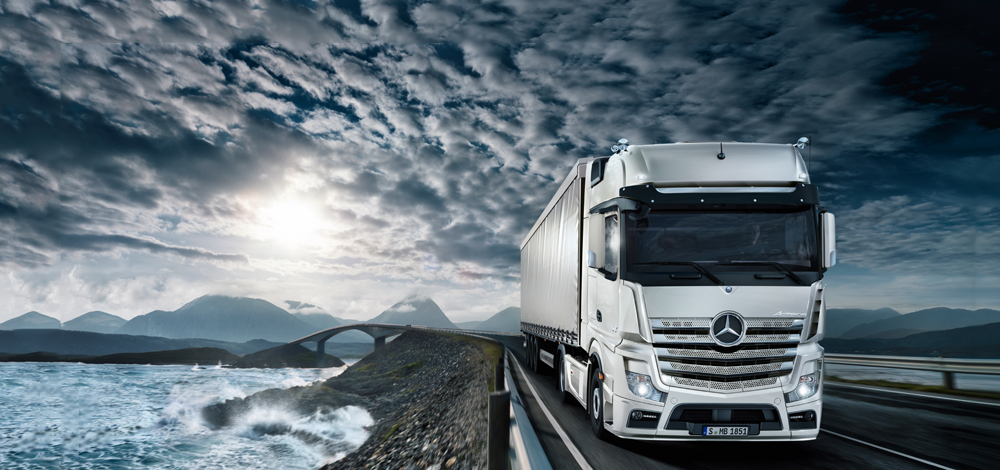 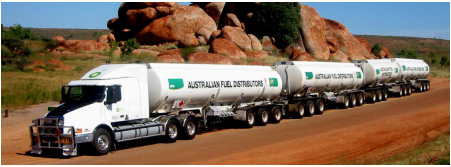 SISTEMI NA VOZILIMA
ACC
LGS
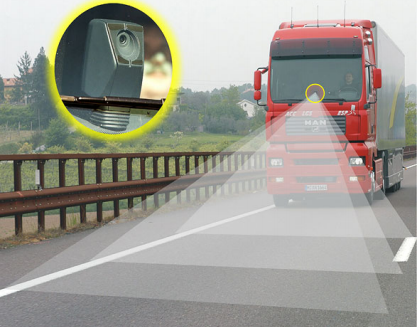 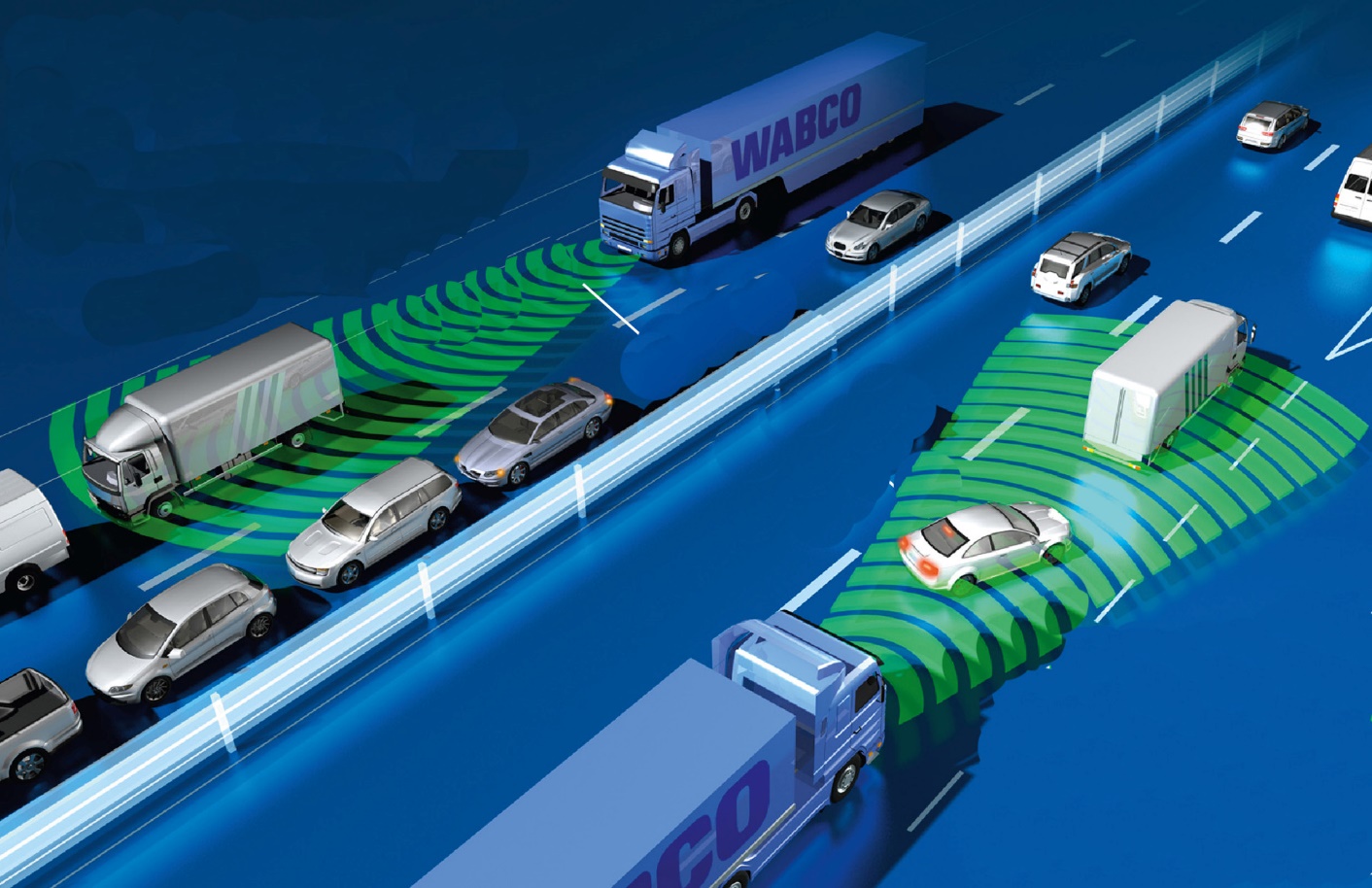 ABS, ESP, ASR …
VAZDUHOPLOVNA TRANSPORTNA SREDSTVA
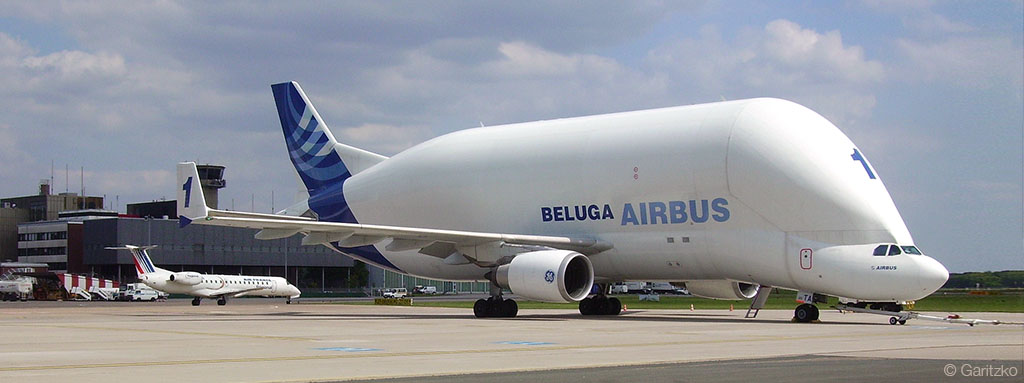 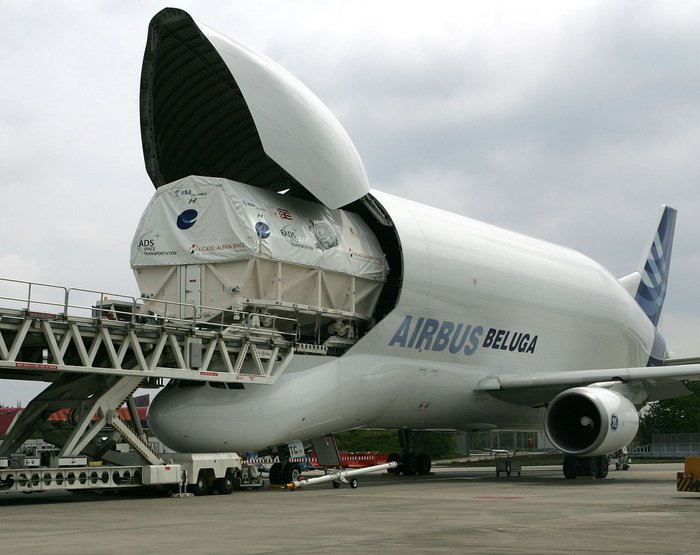 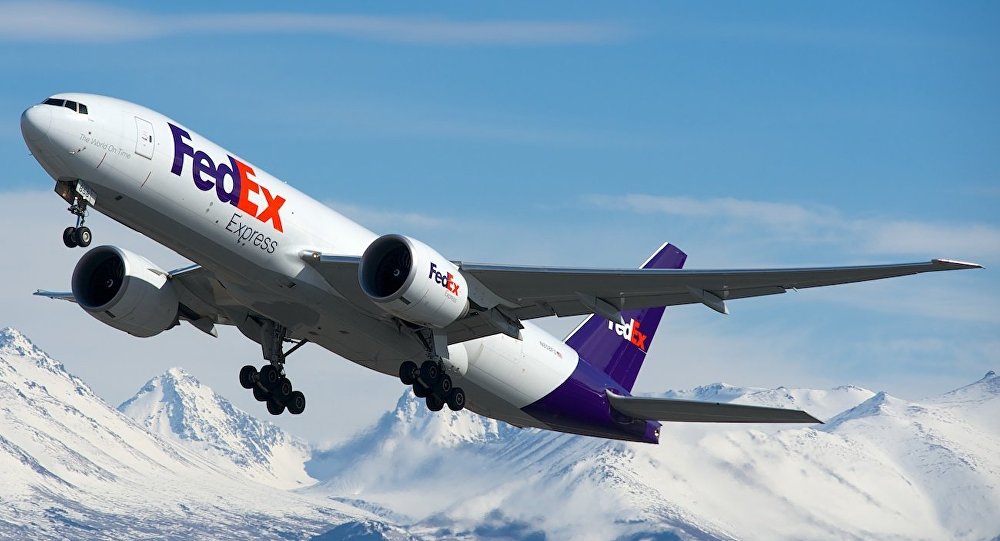 ŽELEZNIČKA TRANSPORTNA SREDSTVA
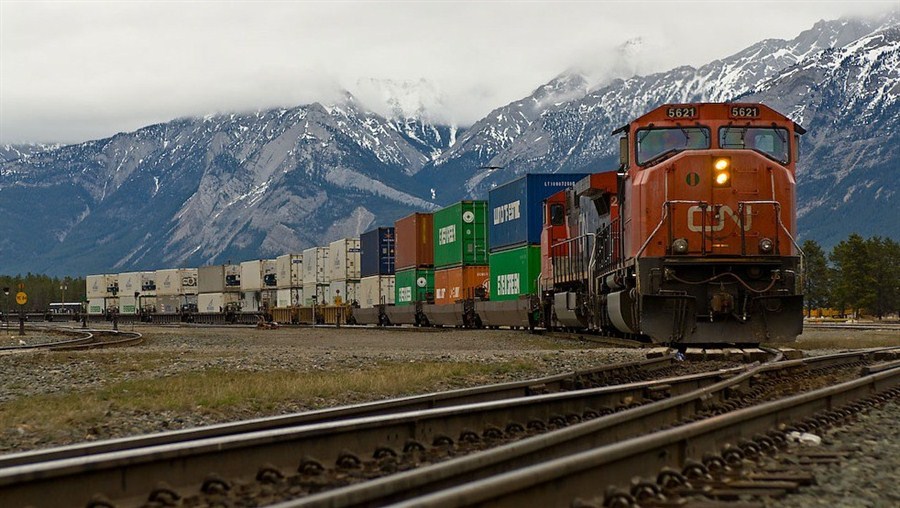 VODNA TRANSPORTNA SREDSTVA
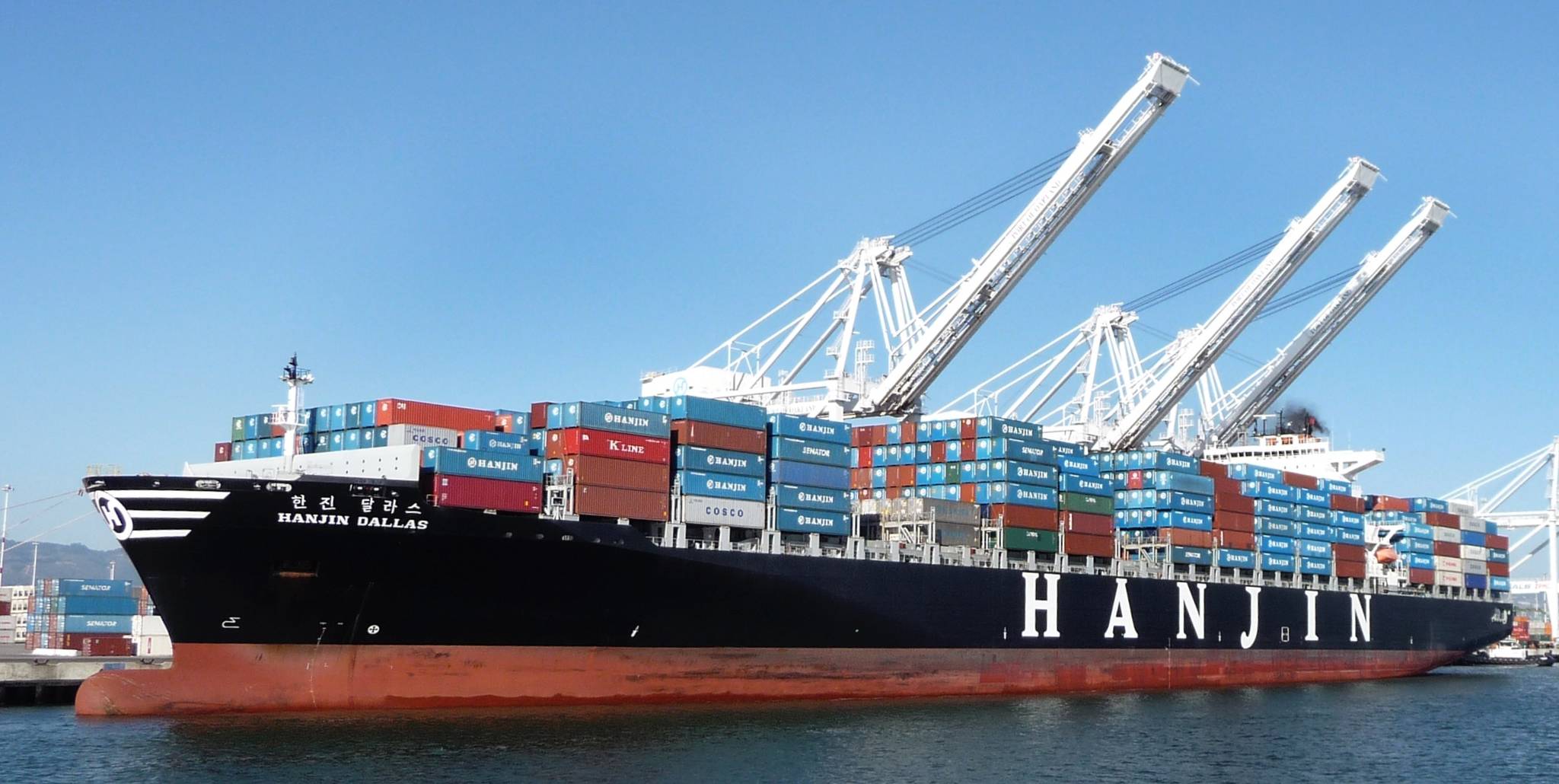 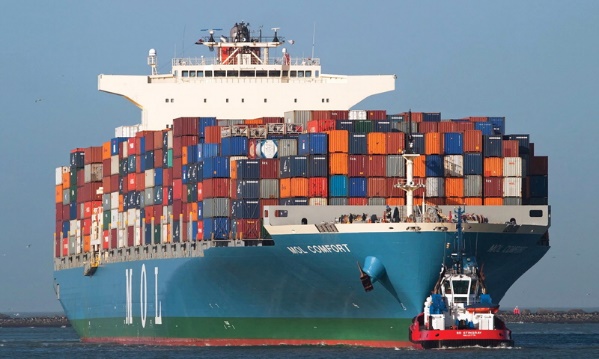 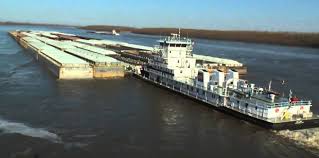 TAHOGRAFI
Analogni tahograf
Digitalni tahograf
Kartice
Vremena upravljanja
Radna vremena
Odmori 
		  .
		  .
		  .
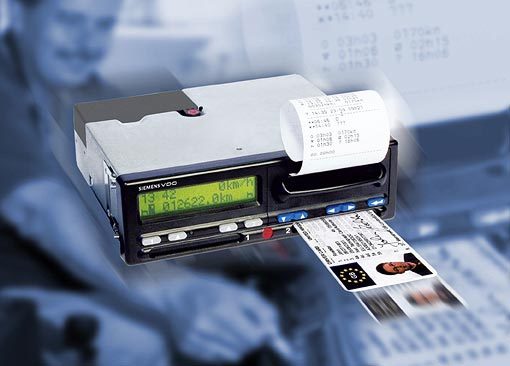 ODRŽAVANJE TRANSPORTNIH SREDSTAVA
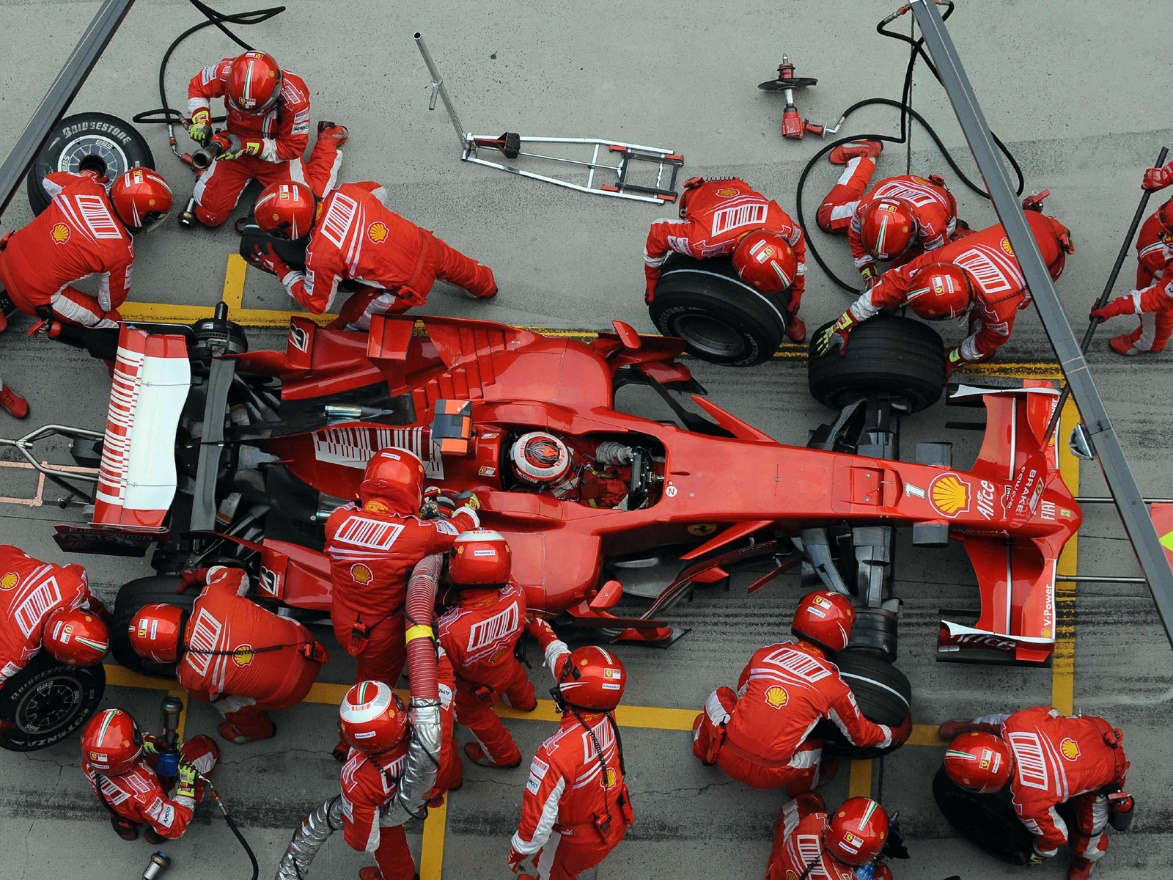 Uvodna razmatranja i osnovni pojmovi

Osnovni uzročnici promene stanja

Pogon za održavanje
ODRŽAVANJE TRANSPORTNIH SREDSTAVA
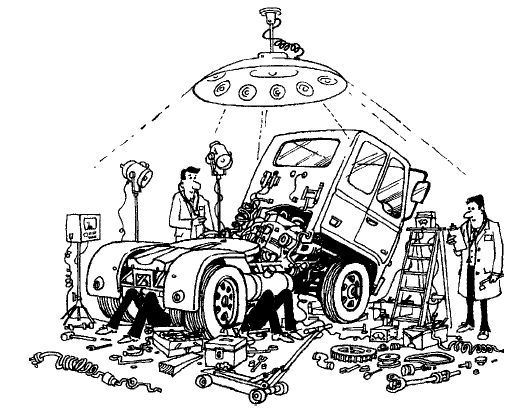 Dijagnostika

Koncepcije i intervencije održavanja

Tehnički pregled
ODRŽAVANJE TRANSPORTNIH SREDSTAVA
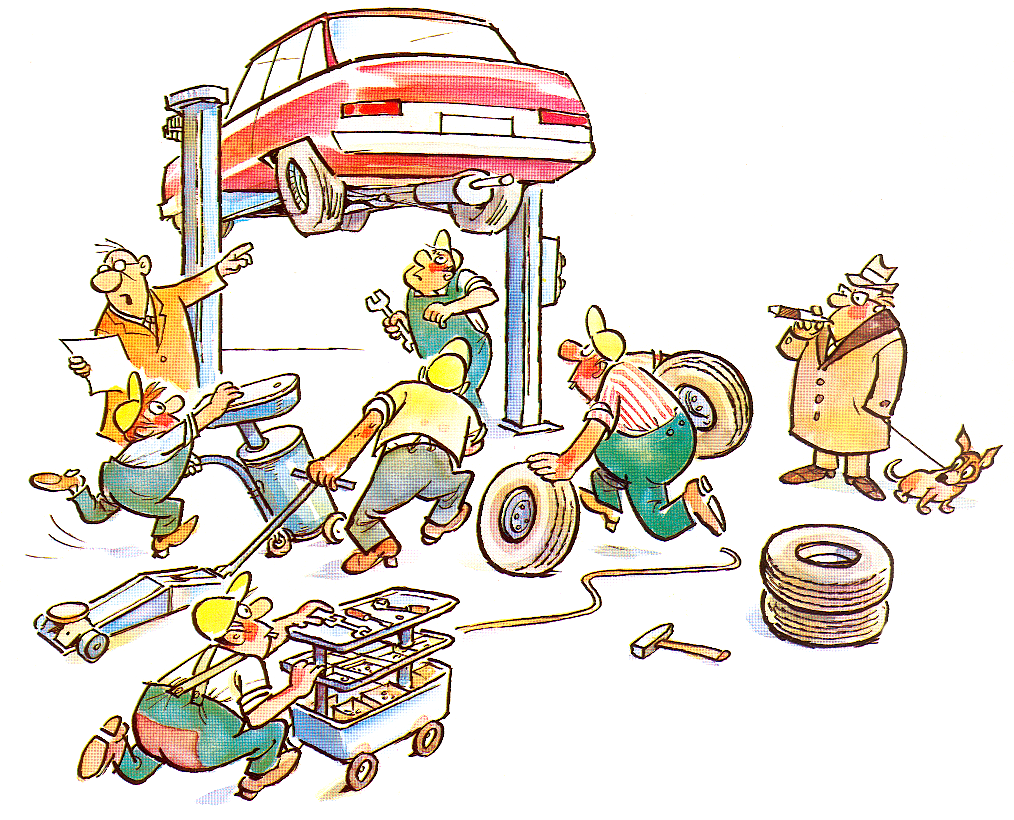 Osnovne funkcije pogona za održavanje

Tehniče intervencije

Podrška pogona za održavanje
OPREMA U POGONU ZA ODRŽAVANJE
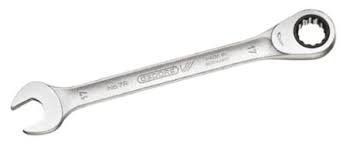 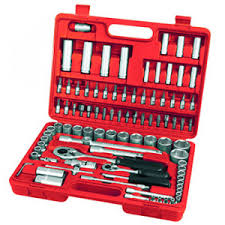 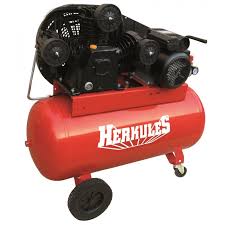 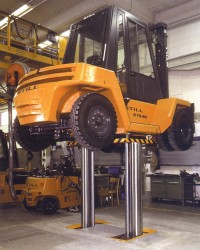 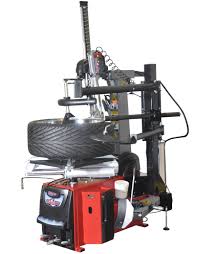 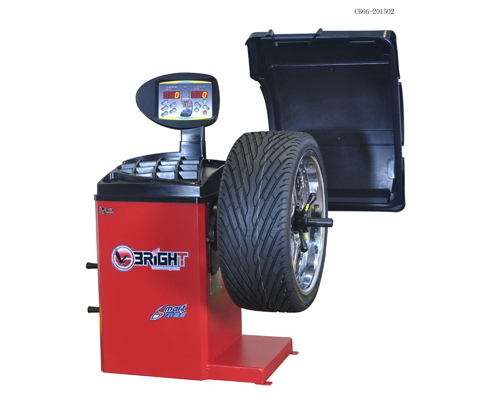 PITANJA?
Profesori:
prof. dr Vladimir Momčilović 
 kabinet 336
 mail: v.momcilovic@sf.bg.ac.rs

prof. dr Davor Vujanović
 kabinet 337
 mail: d.vujanovic@sf.bg.ac.rs
Asistent:
Marko Stokić
 kabinet 337
 mail: m.stokic@sf.bg.ac.rs
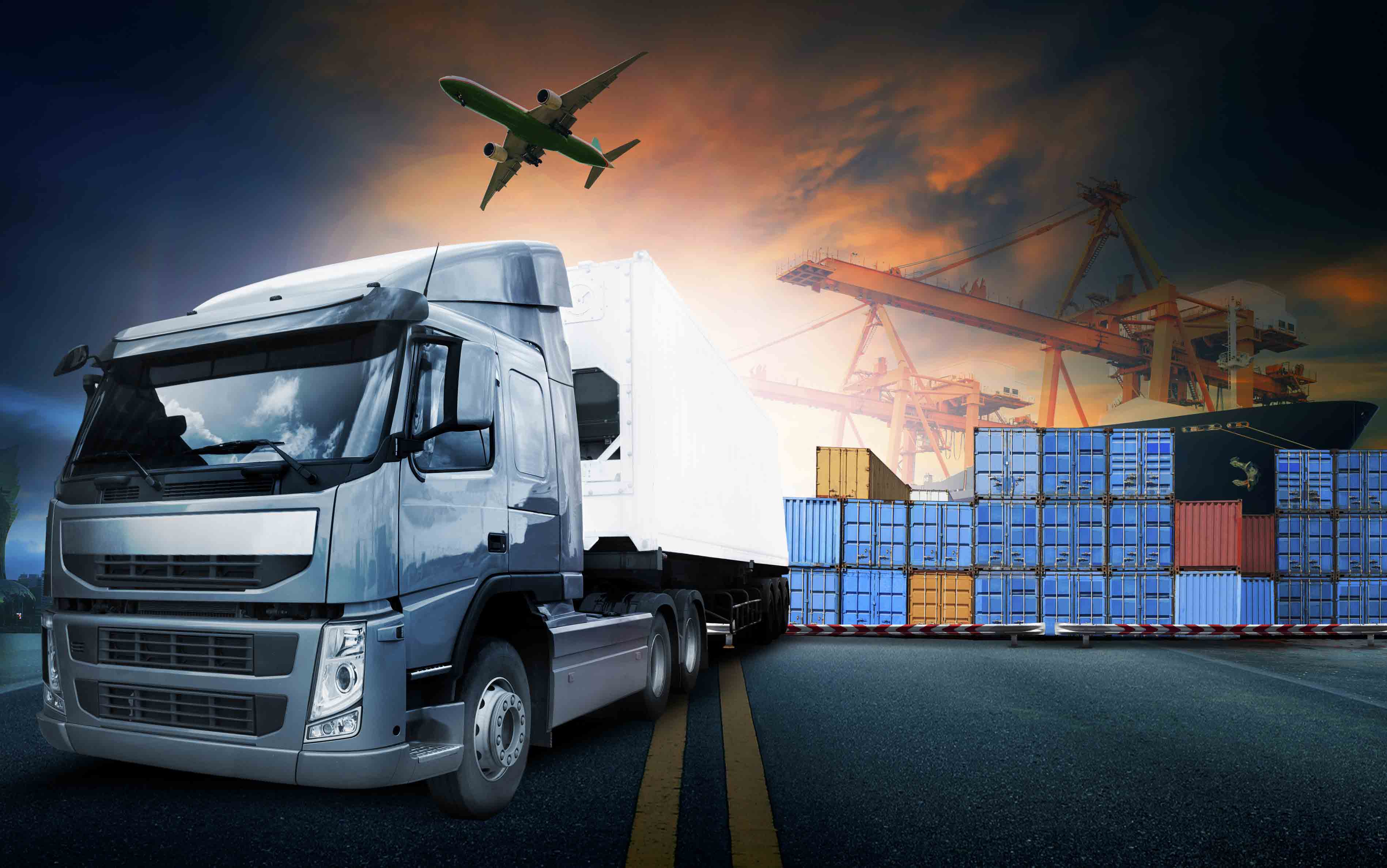